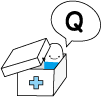 なぜ薬の準備にそんなに時間がかかるの？
お待たせして申し訳ございません。
受付後、薬の服用量や飲み方が適切か、また飲み合わせ等に問題ないか確認をしたのち、薬をご準備しております。また、その薬に間違いがないか最終確認をして、患者さまにお渡ししております。
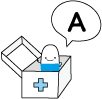 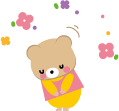 ○○薬局